МЕТОДИКА І МЕТОДОЛОГІЯ СОЦІОЛОГІЧНИХ ДОСЛІДЖЕНЬ
Для здобувачів ОС бакалавр
Спеціальності  033 філософія
Освітньої програми: європейські філософські студії і креативні індустрії
Мета навчальної дисципліни
Метою викладання навчальної дисципліни «Методика і методологія соціологічних досліджень» полягає в тому, щоб сформувати навички створення концептуальних засад дослідження, проектування супровідної документації, оформлення і презентації результатів соціологічного дослідження.
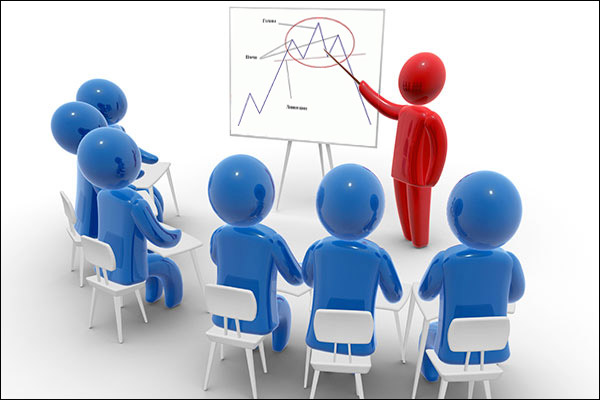 Завдання навчальної дисципліни
Основними завданнями вивчення дисципліни «Методика і методологія соціологічних досліджень» є вивчити понятійно-категоріальний апарат дисципліни; вивчити структуру програми соціологічного дослідження; опанувати знання щодо основних методів збору соціологічні інформації; набути навичок складання програми соціологічного дослідження; набути навичок проведення соціологічного дослідження на практиці
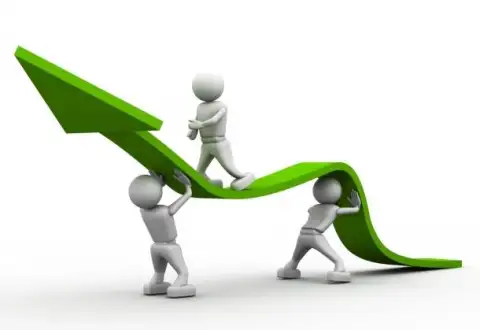 У результаті вивчення навчальної дисципліни студенти мають знати:
специфіку проведення  прикладного соціологічного дослідження;
технологію проведення конкретних соціологічних досліджень; 
логіку програмування соціологічних досліджень.
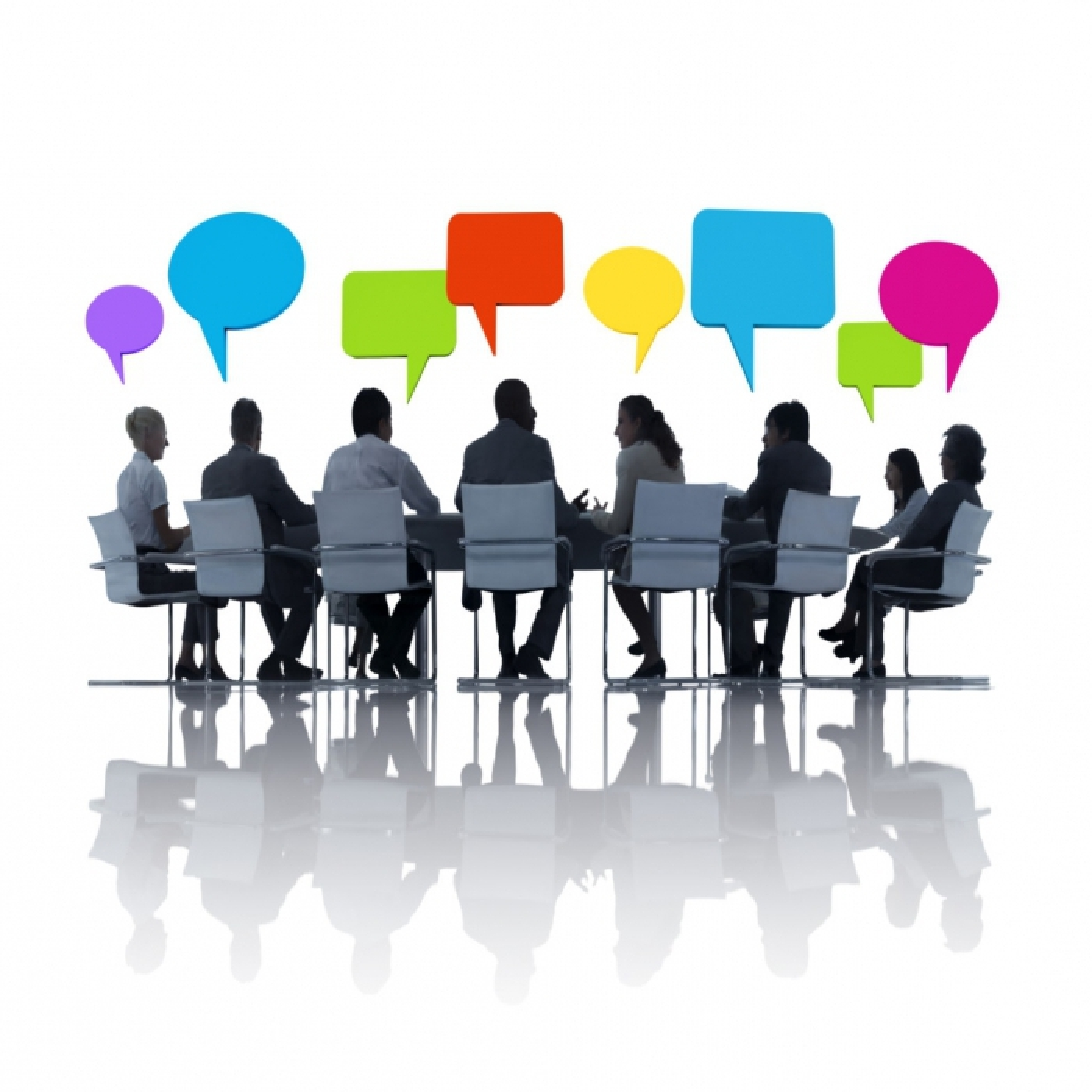 У результаті вивчення навчальної дисципліни студенти мають вміти:
розробляти ескіз, програму, робочий план, інструментарій конкретного соціологічного дослідження;
мати навички системного аналізу соціальних проблем і явищ, зокрема, щодо проектування простих соціальних організмів та рівні освітніх закладів;
володіти технологією аналізу отриманих соціологічних даних;
формувати і супроводжувати нормативні документи дослідження;
створювати та презентувати звіт соціологічного дослідження.
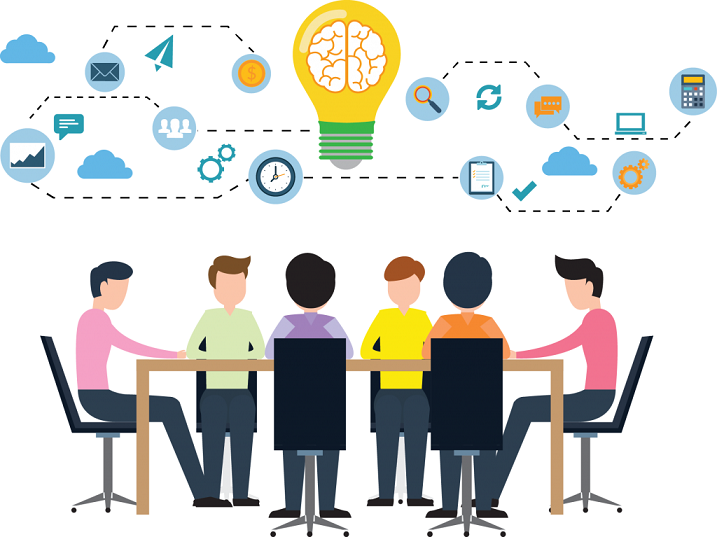